RESISTing Reliability Degradation through Proactive Reconfiguration By Deshan Cooray
CS 795 – Spring 2010
Motivation
“Software Systems are increasingly Situated in dynamic, mission critical settings
Operational profile is dynamic, and depends on;
Type of user input, or features or services being invoked
Characteristics of the physical environment

System’s configuration is dynamic throughout its lifetime
E.g.: Changes in the number and type of software components (and devices) in the system, and their organization structure 

Other contextual properties
E.g.: Resource limitations such as battery power and network bandwidth
Typical in mobile embedded systems

This dynamic nature, in turn, affects the QoS of a system
Motivation (Cont…)
Deployment time analysis of reliability is insufficient

System’s reliability (and other quality attributes) actually depends on its runtime characteristics

Thus a system needs to adapt at runtime to improve its QoS

Reactive systems adapt after the system’s capability has degraded

That’s not good enough

Thus a system needs to adapt proactively in order to maintain its effectiveness throughout its mission
Motivation (Cont…)
Software Systems are increasingly Situated in dynamic, mission critical settings

A system is mission critical if the loss of capability leads to a reduction in mission effectiveness
E.g.: Unmanned space mission, or a firefighting robot

But software failures occur during system’s execution, either due to
Previously unknown defects that get manifested due to the dynamic nature of the operational profile

Propagation of unhandled faults to non-faulty components
E.g.: OS faults

Hardware malfunction, which in turn result in software faults
E.g.: Hardware damage while the robot extinguishes a fire

Failure of required resources 
E.g.: Network bandwidth fluctuations etc.
Challenges
Need to effectively estimate system reliability at runtime
Requires efficient, fine-grain reliability analysis

Proactive reconfiguration requires estimation of the system’s future reliability
Estimating the future operational profile is required

Need to determine the optimally reliable architecture at runtime
Requires analyzing effects of adaptation on Reliability, and other QoS attributes
Example
Robot controller’s behavior model
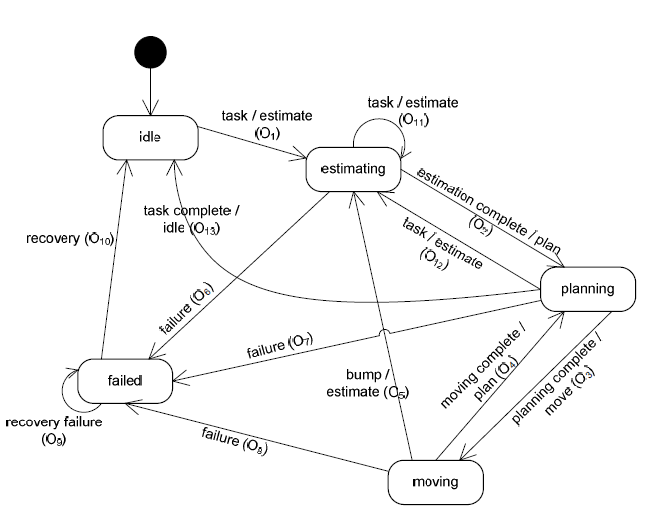 Example
Lets consider two alternative deployment architectures for the Robot Subsystem
Terminal faults of the Navigator can propagate to all other components

Less reliable, more efficient
Terminal faults of the Navigator are contained within process 2, preventing propagation

More reliable, less efficient
RESIST Framework
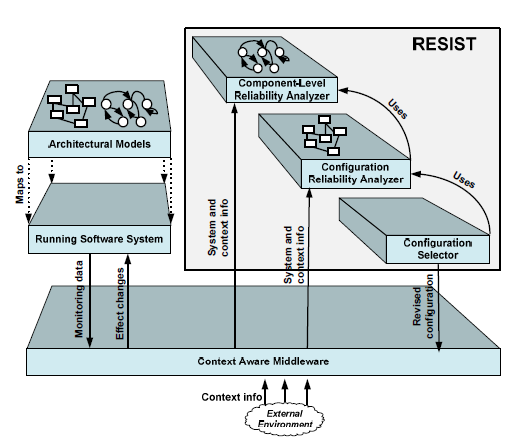 Context-aware middleware to provide support for;
Monitoring internal and external properties
Failures, Service requests etc
Network fluctuations, battery power etc

Adaptation of the software
Changes is the structure of software

Contextual properties
Location etc
Component Reliability
Upfront static reliability prediction offers little help
Due to the dynamic operational context

Therefore runtime reliability analysis is required

Can be estimated stochastically using a Discrete Time Markov Chain (DTMC) 
Set of States S = {S1, S2, ..., SN}
Transition matrix A = {aij}, where aij is the probability of transitioning from state Si to state Sj
How to derive transition Matrix A?
Component Reliability (Cont…)
Use Hidden Markov Models (HMMs) to estimate transition matrix A
Observations from the system are used to derive the model

An HMM is defined as follows
Set of States S = {S1, S2, ..., SN}
Transition matrix A = {aij}, where aij is the probability of transitioning from state Si to state Sj
Set of observations O = {O1, O2, ..., OM}
Observation matrix E = {eij}, where eij is the probability of observing event Ok in state Si
Component Reliability (Cont…)
Robot controller’s behavior model
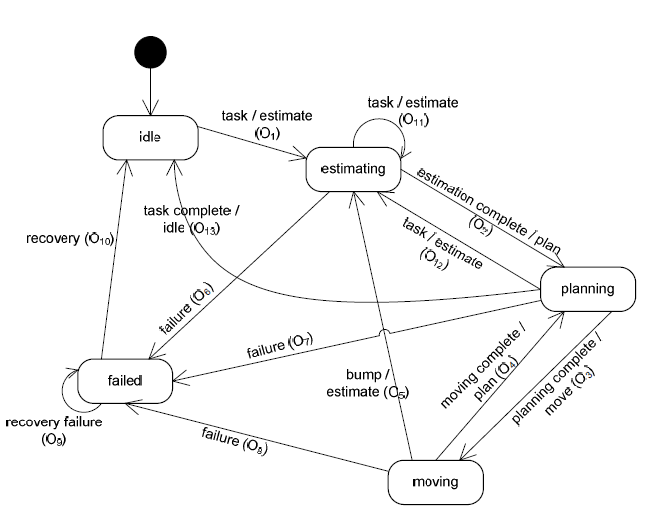 Component Reliability (Cont…)
Given the sequences of observations, use the Baum-Welch algorithm to train transition matrix A
			States S = {idle, estimating, planning, moving, failed}



The steady state vector obtained from A represents the probability of being in any of the states given the system operates over time;

Reliability is computed as the probability of not being in a state
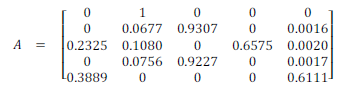 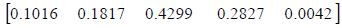 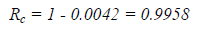 Component Reliability (Cont…)
Component Reliability Prediction
We consider a set of contextual parameters monitored by the runtime infrastructure
C= {C1,…,Cx}

Revise transition matrix A using a context specific function quantifying the impact of contextual change on the transition probability. 


When adjusting a’kj  the cumulative probability of that row must be equal to 1:
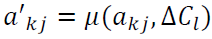 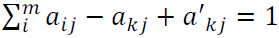 Configuration Reliability
System Reliability Calculation
Map components and their interactions to a DTMC, where a state is one or more components in concurrent execution
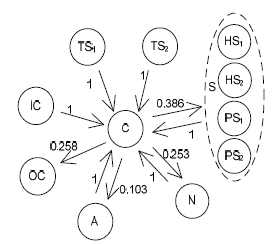 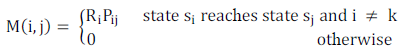 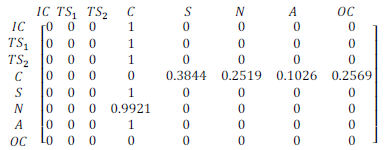 Configuration Reliability (Cont…)
Effects of adaptation on Reliability
Changing the Architectural Style
E.g.: Replicating components
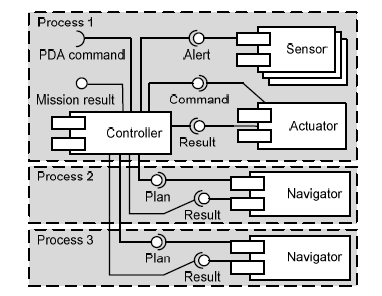 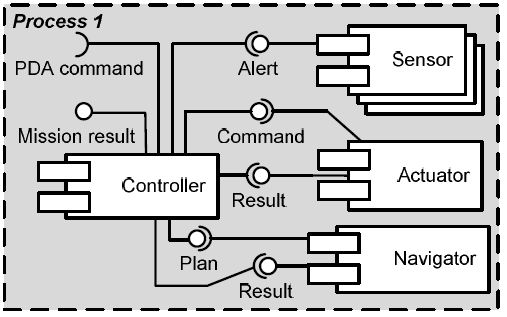 Configuration Reliability (Cont…)
Effects of adaptation on Reliability
Changing the Deployment Architecture
E.g.: Re-allocating components to processes
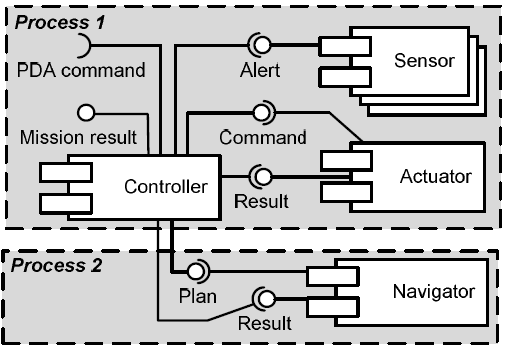 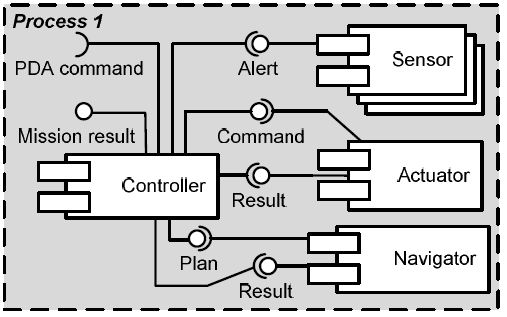 Configuration Selection
Optimal architecture should be determined by considering quality trade-offs
E.g.: Reliability vs Efficiency

Objective is to find configuration C* given the current configuration C, such that;


	
	Where Uq is a utility function indicating the engineer’s preferences for the quality attribute q, and where;
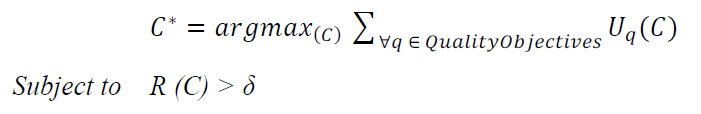 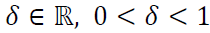 Configuration Selection
Assume the following;
P = number of processes
C = number of components
N = number of replicas

This implies that there are
O(PC) ways of allocating software components to OS processes
E.g.: with 3 components, and 2 processes, 8 possible configurations
O(NC) ways of replicating components
E.g.: with 3 components and with up to 2 replicas for each, 8 possible configurations
               Therefore, O((NxP)C)possible configurations
Implementation
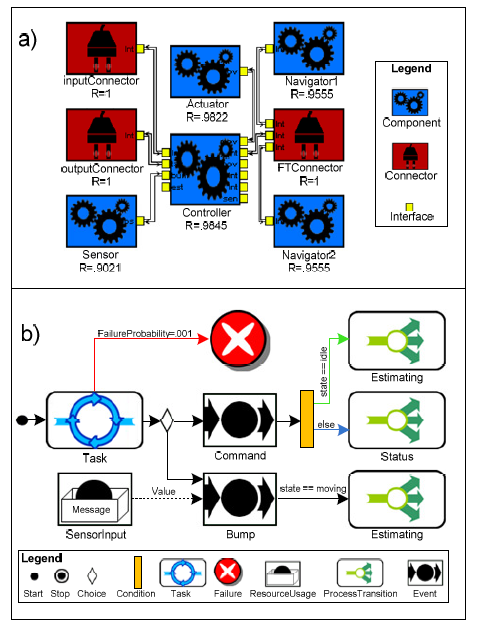 XTEAM for maintaining 
structural, behavioral and 
reliability models

PRISM-MW as the 
context-aware middleware

MATLAB as computational 
environment
Evaluation
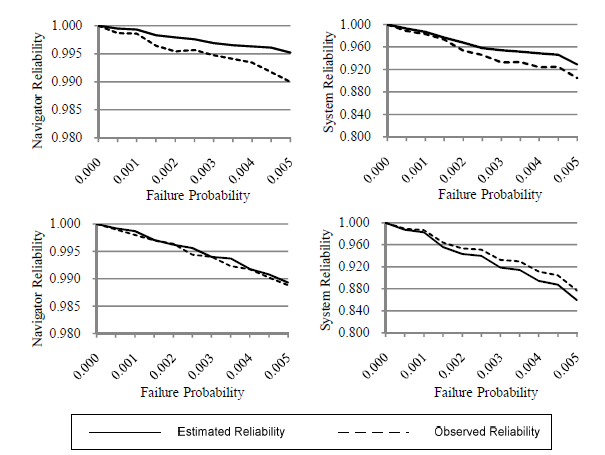 Effectiveness of Reliability Analysis

Estimated vs Observed reliability

Top - N and C as separate processes

Bottom - N and C sharing a process
Evaluation (Cont…)
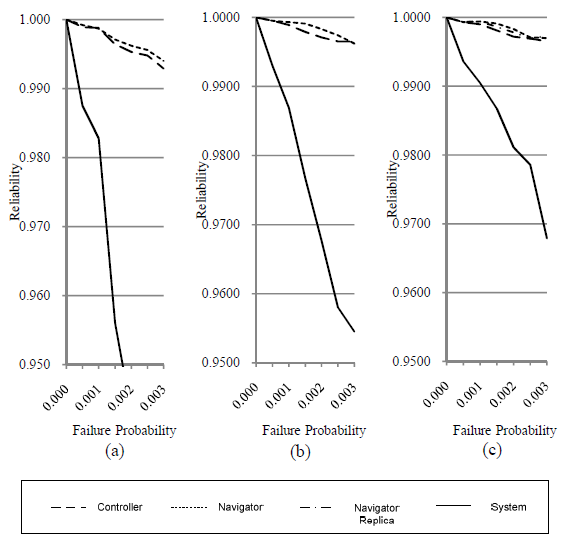 Effectiveness of architectural reconfiguration

N and C sharing the a process

N and C separated

N replicated
Evaluation (Cont…)
Comparison of the system with and without RESIST
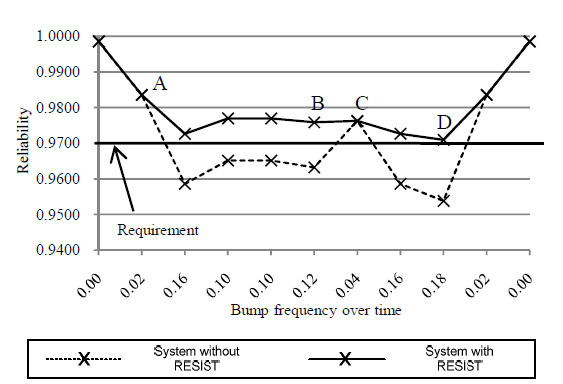 Evaluation (Cont…)
Execution time of reliability analysis
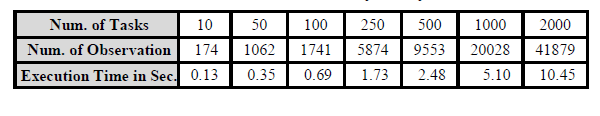